Your Life So Far
Name:
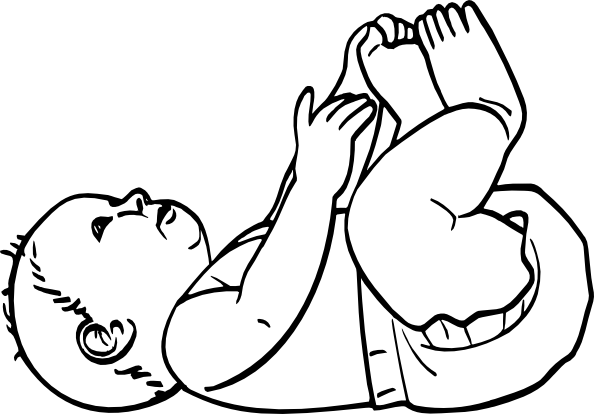 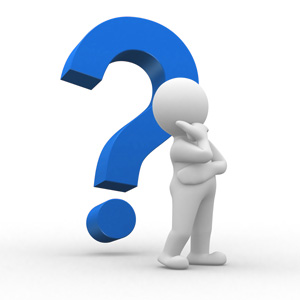 Choose 2-3 events of special importance. What made these events important to you?
was important in my life because...

				was important in my life because…

				was important in my life because…
Your Life So Far
Name:
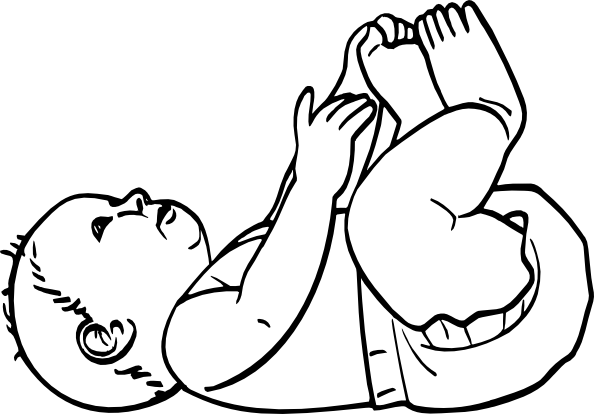 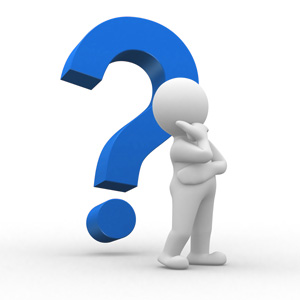 Choose 2-3 events of special importance. What made these events important to you?
was important in my life because...

				was important in my life because…

				was important in my life because…